Terve 1: Terveyden perusteet
Luku 2: Terveysosaaminen
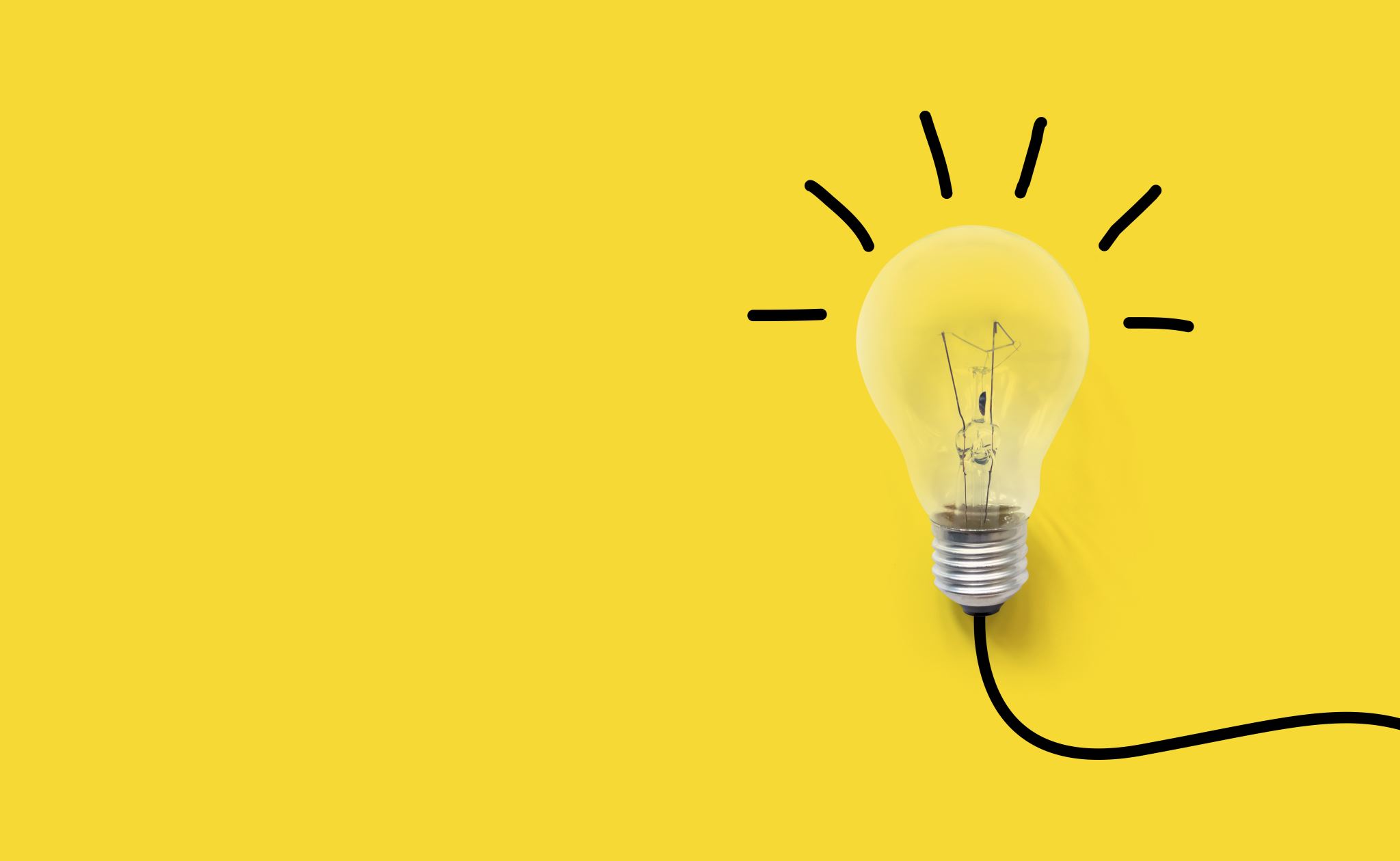 Terveysosaamisen osa-alueet
1. tiedot
2. taidot
3. itsetuntemus
4. kriittinen ajattelu
5. eettinen vastuullisuus
1. Terveyteen liittyvät tiedot
terveysosaamisen perusta
kokemus- ja arkitieto vs. tieteellinen tieto
tiedonlähteiden epäluotettavuus – luotettavuus 
vanhemmat, ystävät, auktoriteetit, media ym.
perimätieto
karismaattisten ja vaikutusvaltaa omaavien tai voittoa tavoittelevien henkilöiden kokemustieto
2. Terveyteen liittyvät taidot
tarkoittavat terveellisten elämäntapojen omaksumista eli valmiutta ja kykyä toimia terveyttä vahvistavasti
kaikki sellaiset teot ja tekemättä jättämiset, jotka lisäävät yksilön ja yhteisöjen terveyttä, turvallisuutta ja hyvinvointia
monet terveystaidot liittyvät psykososiaaliseen terveyteen (esim. vuorovaikutustaidot, tunnetaidot)
kuuluu myös kyky tarkkailla omia elämäntapojaan ja terveystottumuksiaan arvioivasti sekä kyky tehdä muutos parempaan suuntaan  (esim. TAM-malli)
3. Itsetuntemus
tarkoittaa, että henkilö pystyy ohjaamaan käyttäytymistään (itsestään) tekemiensä havaintojen ja tietojen avulla
millainen on
mihin haluaa aikansa käyttää
millaisia vahvuuksia itsessään haluaa kehittää
keiden kanssa haluaa olla
kokemus omasta itsestä yleensä ja eri rooleissa (esim. oppijana, perheenjäsenenä, ystävänä)

itsetunto on osa itsetuntemusta ja itsensä hyväksymistä,  omien vahvuuksien tunnistamista, tietoisuutta omista haluista, tarpeista, kokemuksista, arvoista ja asenteista
4. Kriittinen ajattelu
vs. arkiajattelu
arvioivaa korkean tason ajattelua (= loogista, johdonmukaista tiedon keräämistä ja johtopäätösten tekemistä pohtivan päätöksenteon avulla)
ajattelun taidot = tiedonkäsittelyn taidot
medianlukutaito: 
kyky erottaa tärkeä ja luotettava tieto muusta mediasta 
taitoa löytää ja arvioida oleelliset tiedot
kykyä muodostaa edellisten pohjalta oma perusteltu näkemys
kyky arvioida mainontaa ja tunnistaa humpuukimainos, jossa annetaan katteettomia lupauksia
vrt. uutismedia: mediassa uutuus on uutinen, oli se sitten luotettavaa tai epäluotettavaa tietoa
5. Eettinen vastuullisuus
etiikka – moraali
hyvä tavoiteltava asia eli arvo 
vastuullisuus tarkoittaa monien erilaisten näkökulmien pohtimista (esim. kyky punnita kulutus- tai viihdetavaroiden tarpeellisuutta tai hyödyllisyyttä) ja tekojen seurauksien pohdintaa
aikuisuuteen liittyy omien oikeuksien ja vastuiden eli velvollisuuksien ymmärtäminen (esim. miten oma toiminta ja omat valinnat ja teot vaikuttavat itseen, muihin ja ympäristöön)
yhteiskunta ottaa joskus kantaa vastuulliseen käyttäytymiseen (esim. onnettomuuteen osallisen auttamisvelvollisuus)
vastuu myös heikommista, sairaista ja lapsista sekä vanhuksista